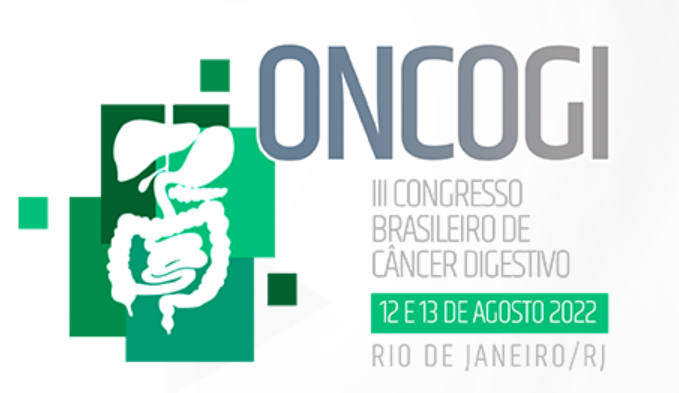 Titulo
Logo da instituição
Autores e Instituições
Introdução
Resultados
Escrever texto com Arial 7
Escrever texto com Arial 7
Conclusões
Casuística e Métodos
Escrever texto com Arial 7
Escrever texto com Arial 7
Inserir Figuras
Resultados
Escrever texto com Arial 7
Contato
Escrever texto com Arial 6